Федеральное государственное бюджетное образовательное учреждение высшего образования "Красноярский государственный медицинский университет имени профессора В.Ф.Войно-Ясенецкого" Министерства здравоохранения Российской Федерации
Международные организации и основные направления их деятельности
План:
1. Понятие международных организаций. 
2. Классификация международных организаций. 
3. Правовое значение постановлений международных организаций. 
4. ООН и ее роль в современном мире.
Понятие международных организаций
Существование суверенных государств определяет характер современных международных организаций как организаций межгосударственных 
Суверенитет – это свойство государственной власти, выраженной в верховенстве и независимости данного государства, по отношению к другим властям внутри государства, а также в сфере международных отношений.
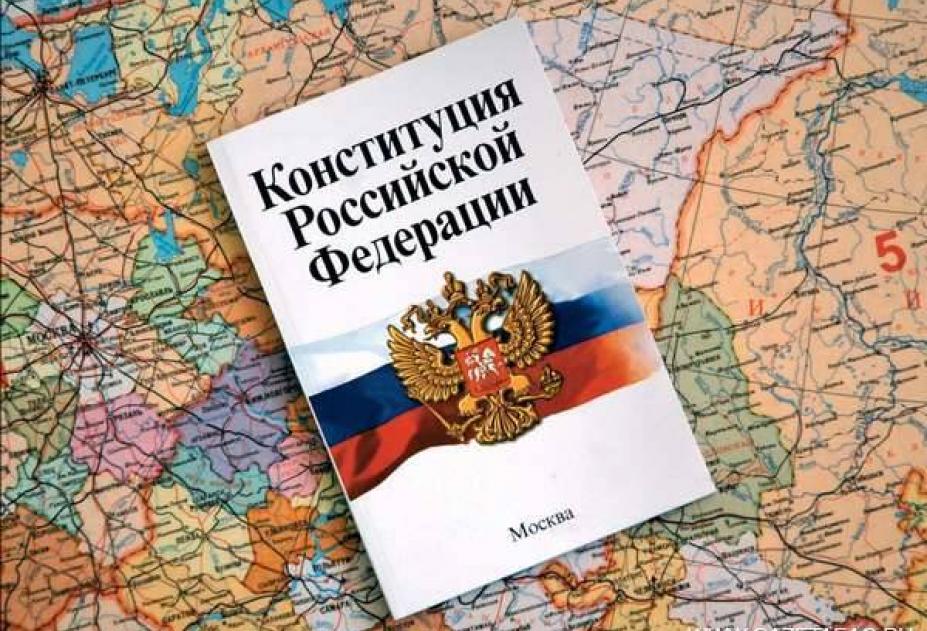 Важной чертой международных организаций является сохранение суверенитета всех членов-участников организации. 






Основным принципом при создании современных международных организаций является равноправие всех государств
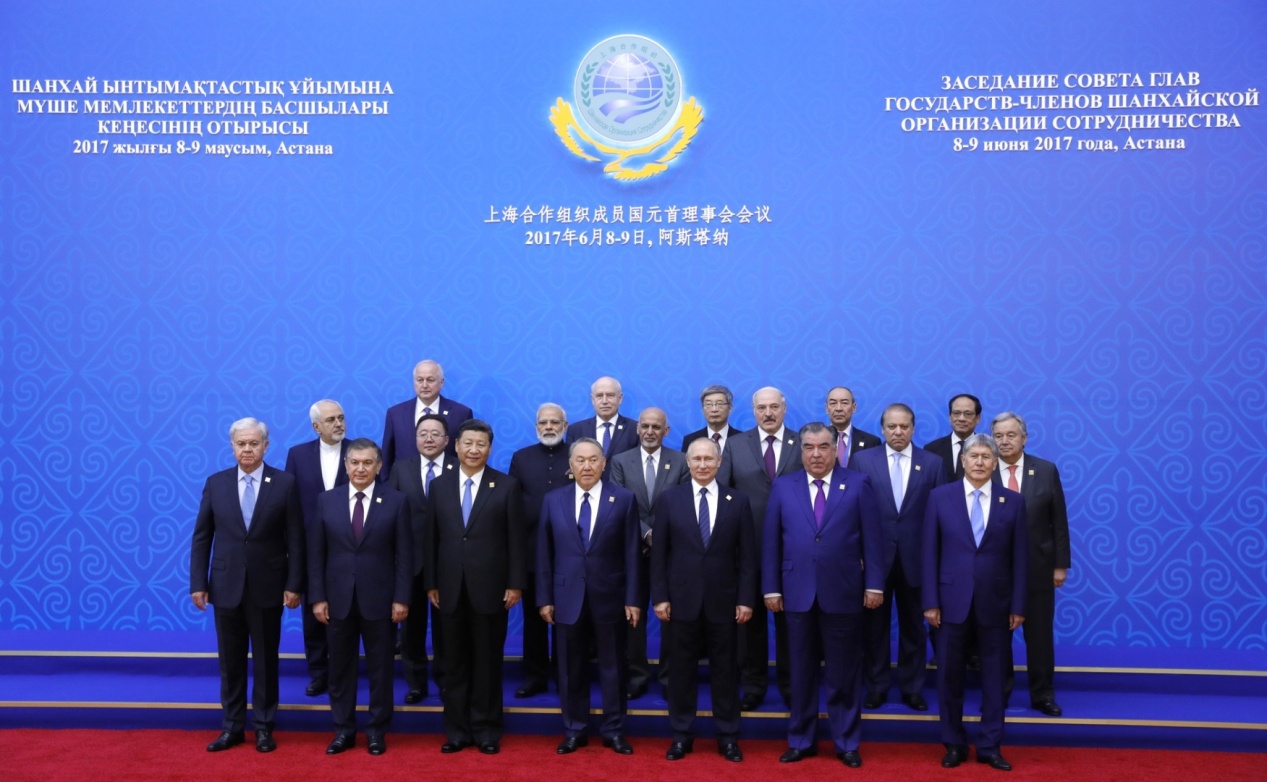 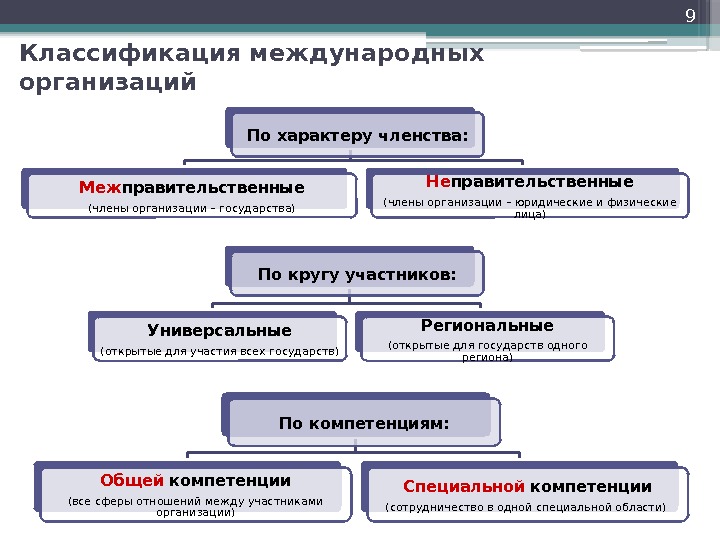 Межправительственных организаций по порядку вступления:
А) открытые; 
Б) закрытые (НАТО).
Международные межправительственные организации – это объединение государств, которые созданы на постоянной основе в соответствии с договором, определяющим цели, принципы и компетенции (полномочия) этих организаций, обладают общими органами, а также М правами и обязанностями в объеме, установленном в их учредительных актах и необходимом для осуществления сотрудничества в соответствующей области (ООН, ВТО, ЮНСКО, ВОЗ, МВФ).
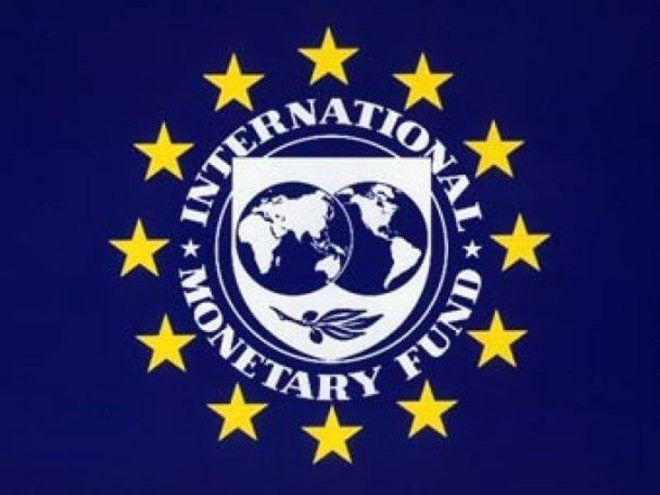 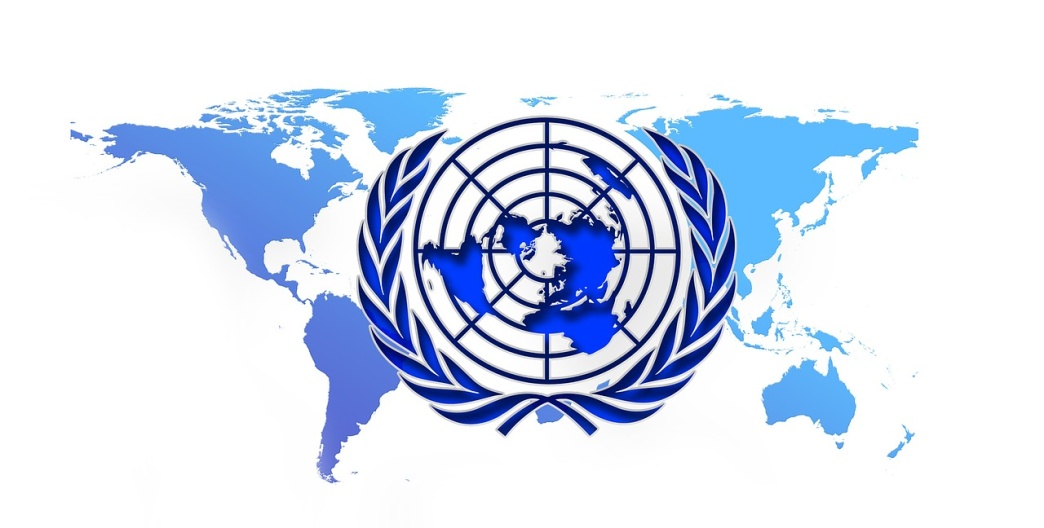 Международнаые неправительственные организации – это объединение национальных общественных организаций, частных компаний или отдельных частных лиц из нескольких государств (Всемирная федерация профсоюзов, Международный союз студентов, Межпарламентский союз).
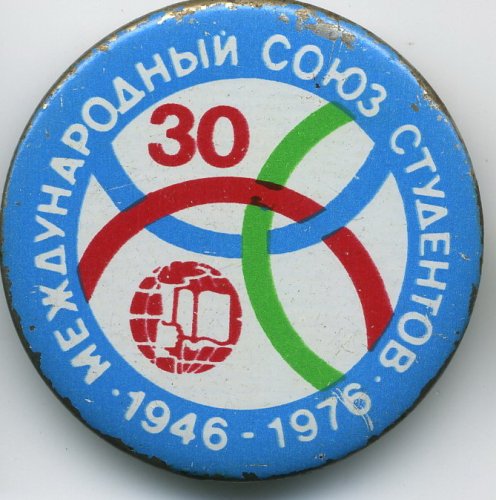 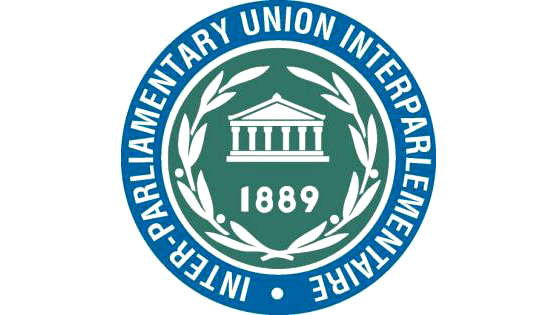 Международные организации имеют более или менее единообразную структуру: 
Пленарный орган (ассамблея, конгресс), в котором представлены гос-члены; 
Исполнительный орган (совет, комитет), состоящий из ограниченного числа членов; 
Секретариат – организует повседневную деятельность организации.
Правовое значение постановлений международных организаций
Международные организации:
 могут вступать в отношения, как с отдельными государствами, так и друг с другом
как правило, имеют иммунитет 
часто имеют представительства государств-участников 
являются субъектами международного права
Организация Объединенных Наций (ООН)
ООН лежит в центре системы международного межправительственных организаций
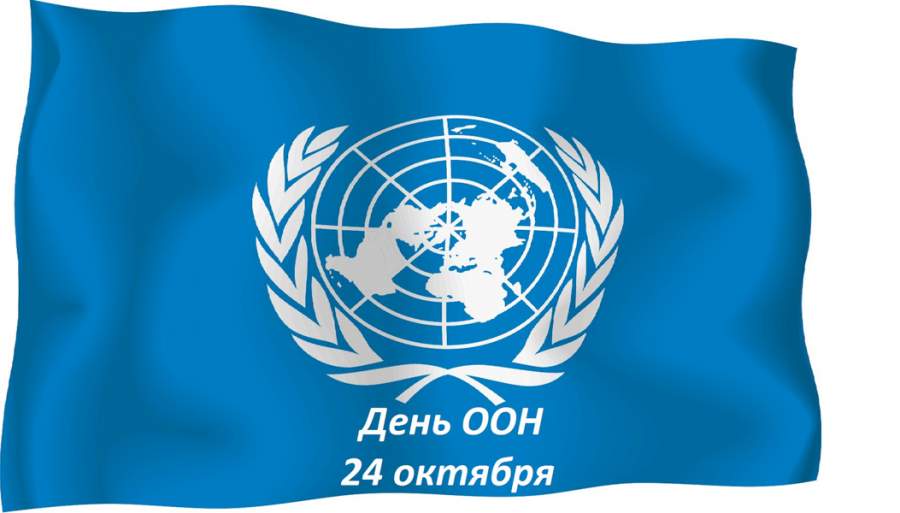 Членами ООН являются 193 государства
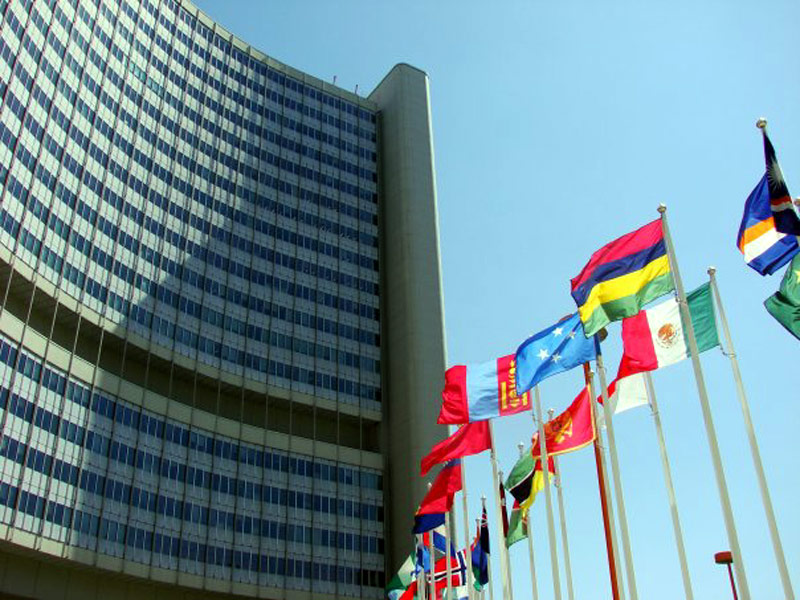 Порядок вступления
Вступить в ООН могут миролюбивые государства, которые примут Устав организации. 
Прием новых членов производится по рекомендации Совета Безопасности Генеральной ассамблеи ООН большинством в 2/3 голосов.
Основные цели ООН :
Поддерживать международный мир и безопасность, принимая коллективные меры против нарушителей; 
 Развивать дружественные отношения между всеми нациями на основе равноправия и самоопределения народов; 
 Осуществлять международное сотрудничество в эк., соц., культурной и других областях.
Структура
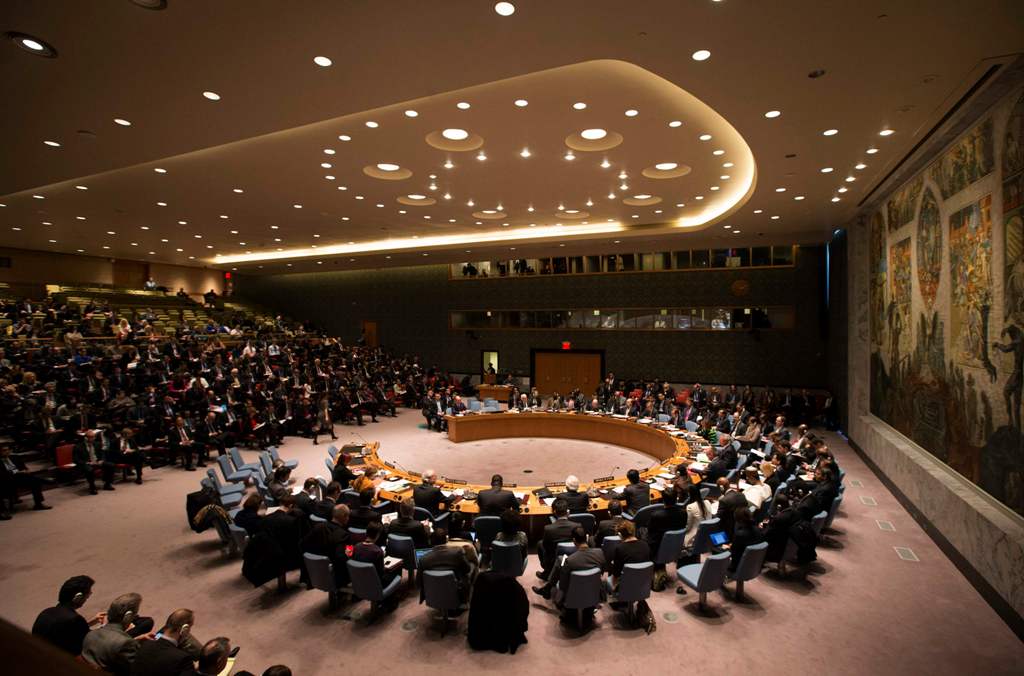 Генеральный секретарь ООНАнтониу Гутерреш
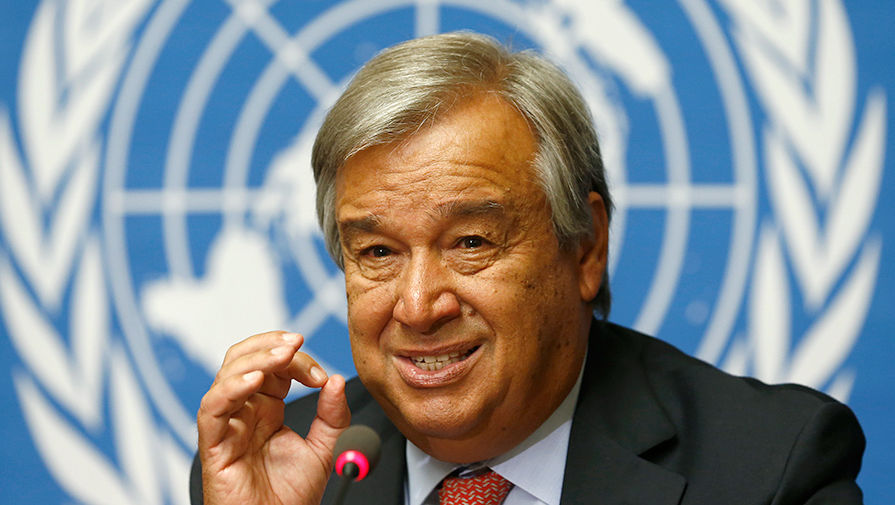 Рабочие языки
Английский язык
Арабский язык
Испанский язык
Китайский язык
Русский язык
Французский язык
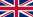 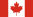 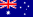 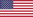 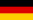 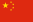 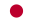 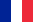 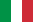 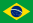 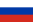 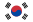 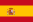 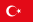 Финансирование ООН
Бюджет ООН составляет 2.849 023 329 $
Бюджет профицитный
Штаб-квартира ООННью-Йорк (США)
Роль ООН
ООН — лауреат Нобелевской премии мира (2001), премия «За вклад в создание более организованного мира и укрепление мира во всем мире» присуждена совместно организации и её Генеральному секретарю Кофи Аннану.